Figure 1 Map of the study area showing the spatial distribution of the studied holm oak individuals. Only adult ...
J Hered, Volume 101, Issue 6, November-December 2010, Pages 717–726, https://doi.org/10.1093/jhered/esq081
The content of this slide may be subject to copyright: please see the slide notes for details.
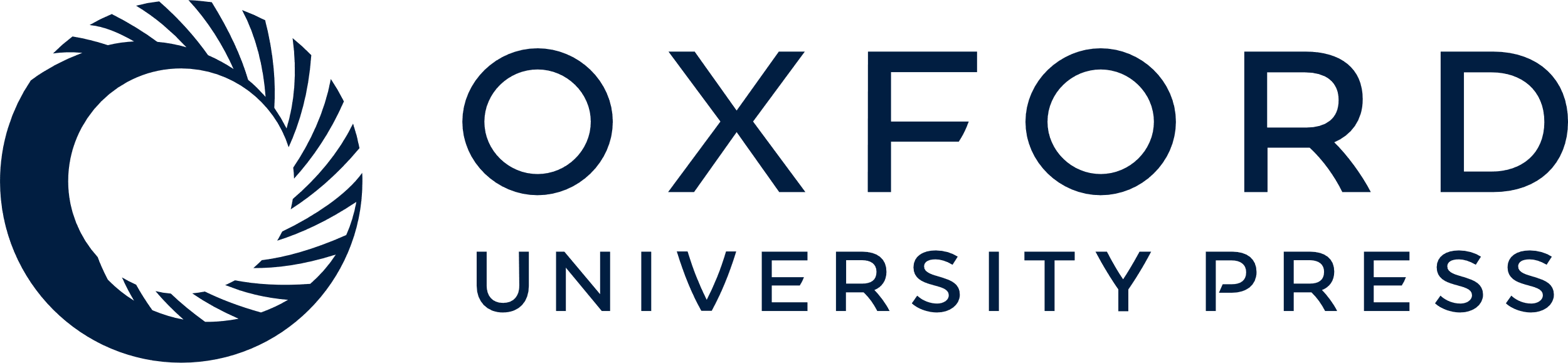 [Speaker Notes: Figure 1 Map of the study area showing the spatial distribution of the studied holm oak individuals. Only adult reproductive trees are showed. Ellipses indicate study patches: (A) an extensively cultivated area with highly isolated holm oaks growing within the culture matrix; (B) a noncultivated area covered with pastures and scattered holm oaks; and (C) a continuous holm oak forest.


Unless provided in the caption above, the following copyright applies to the content of this slide: © The American Genetic Association. 2010. All rights reserved. For permissions, please email: journals.permissions@oxfordjournals.org.]